Применение простых механизмов
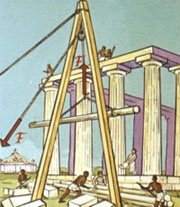 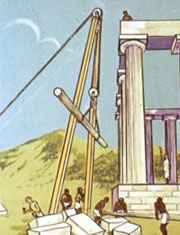 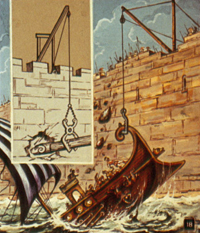 Работа выполнена 
Кемпи Е.Б.
ГБОУ СОШ № 356
Г. Санкт-Петербург
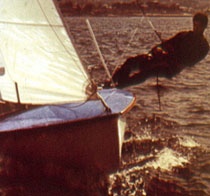 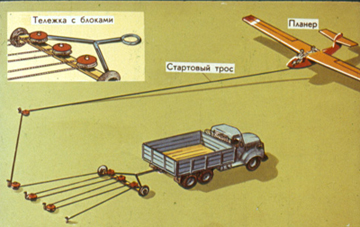 План проведения урока
-Организационная часть – 3 мин.
-Повторение – 10 мин.
-постановка задачи работы над проектом – 2 мин.
- Работа над проектом -15 мин.
-Защита проекта-10 мин.
- Подведение итогов- 5 мин.
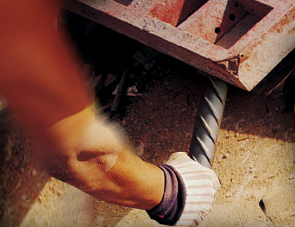 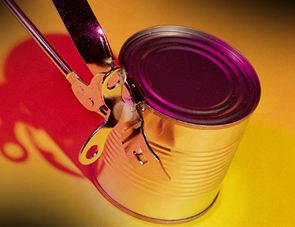 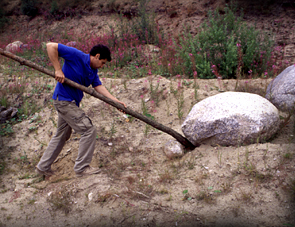 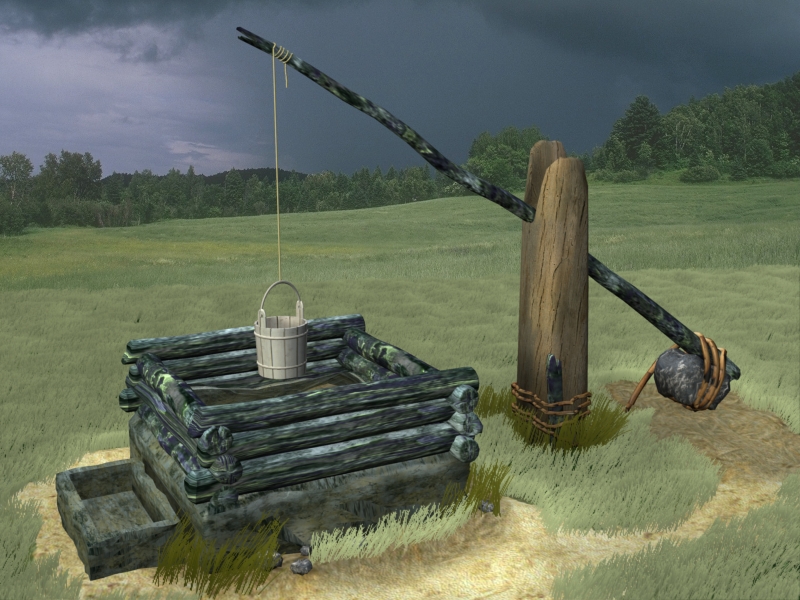 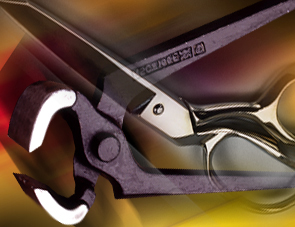 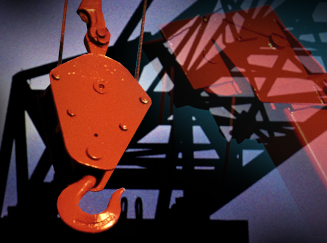 Приспособления, служащие для  получения выигрыша в силе называют  простыми механизмами.
Теоретическая часть
Дополни  предложение
Простые механизмы .Рычаги.
Простые механизмы –.…
Рычаг - это……
Плечо силы – это……
Моментом силы (М) называют…….
Рычаг находится в равновесии, если…
Сила измеряется в …
1 ньютон * 1 метр = ……
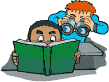 4
Рычаг – простой механизм, представляющий собой твердое тело, которое может вращаться вокруг неподвижной опоры.
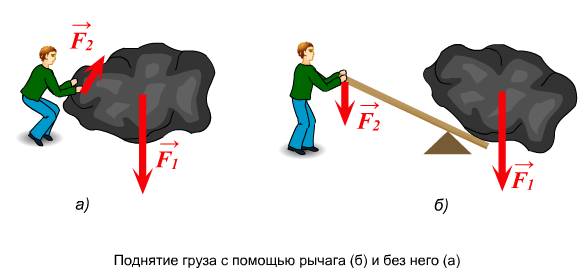 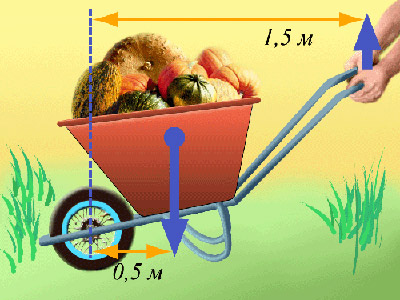 Виды рычагов
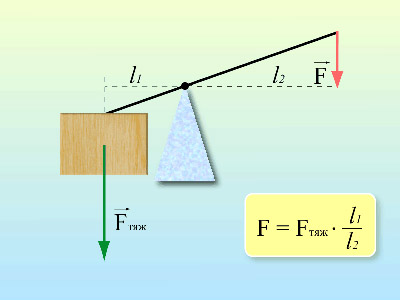 Механизм: от греческого слова mechane – орудие, сооружение.
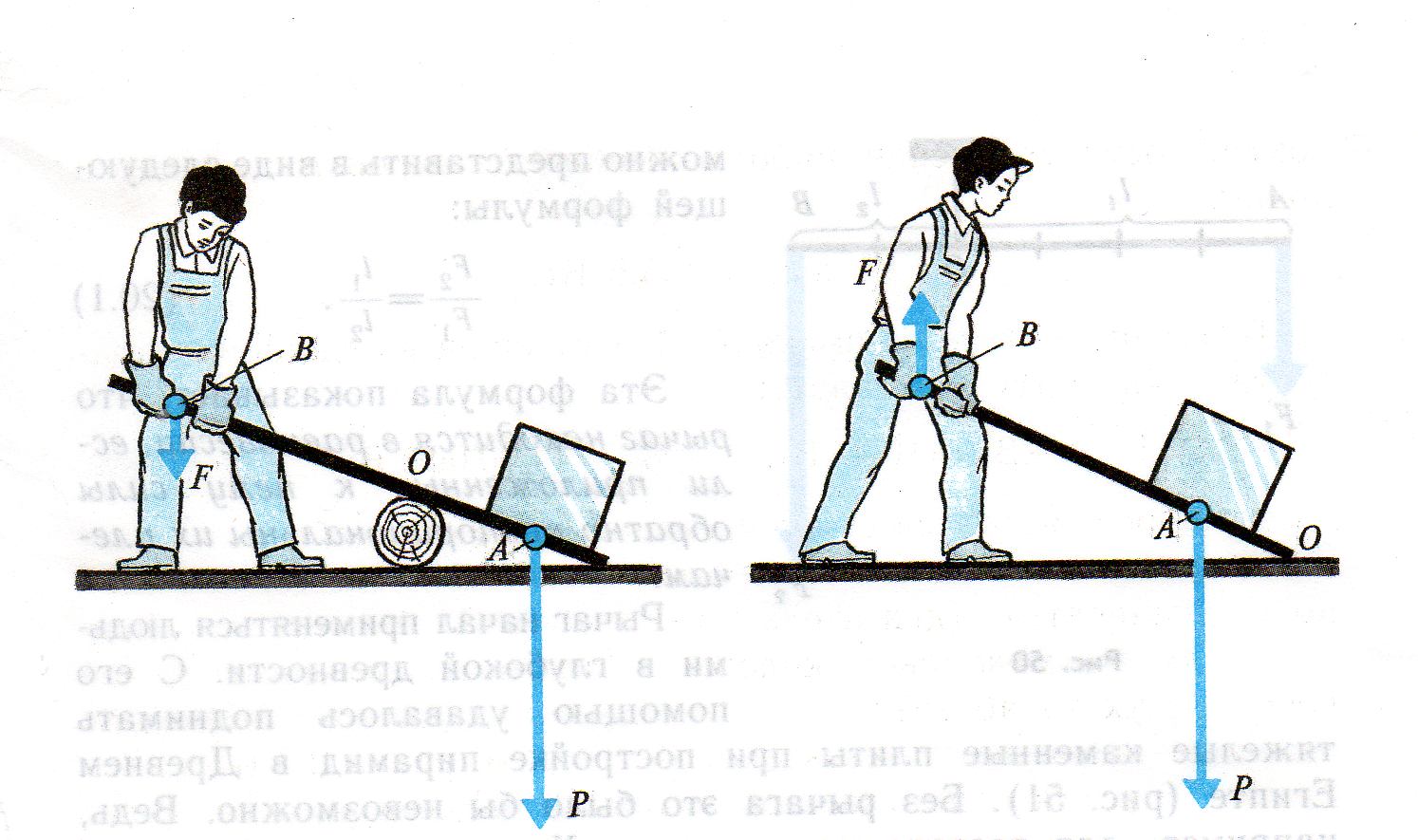 Рычаг 2-го рода 
неподвижная точка опоры О располагается по одну сторону от линий действия приложенных сил.
Рычаг 1-го рода
  неподвижная точка опоры О располагается между линиями действия приложенных сил.
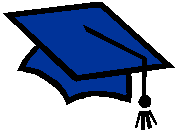 7
Применение рычагов:
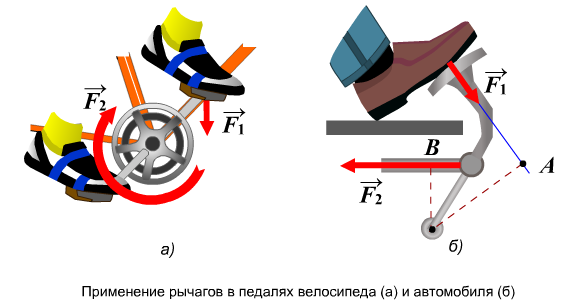 Рычаг второго рода
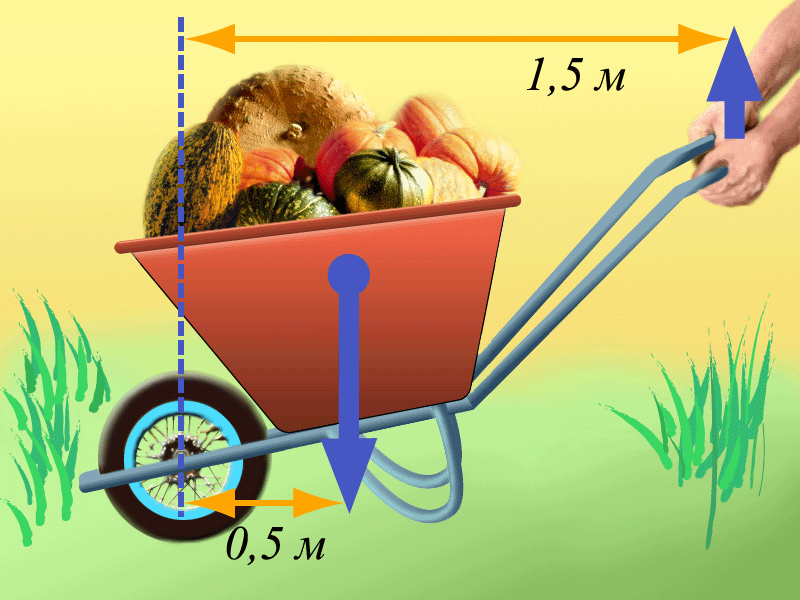 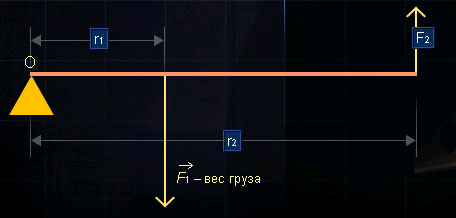 Неподвижный блок
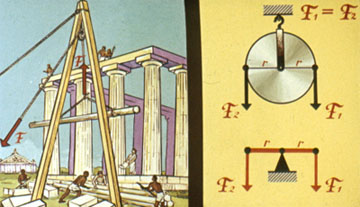 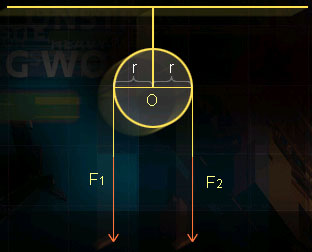 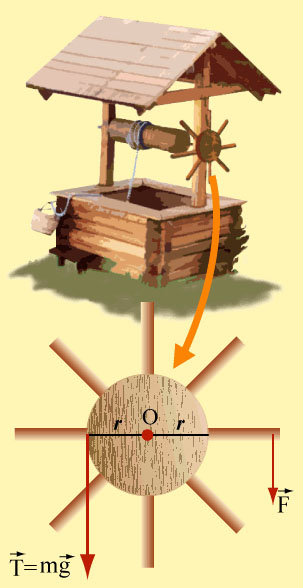 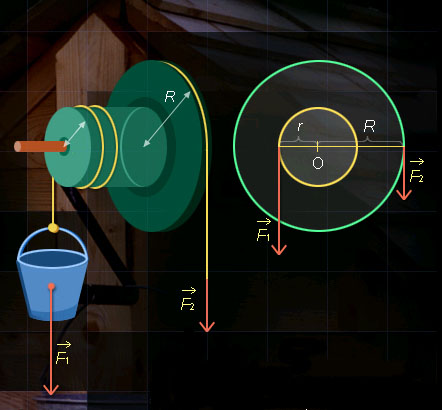 Лебедка - конструкция , состоящая из двух воротов с промежуточными передачами в механизме привода.
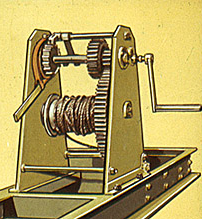 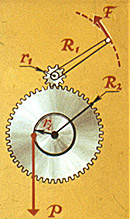 Простые механизмы в живой природе.
13
Проектная деятельность
Представьте себе, что Вы ландшафтный дизайнер и инженер-строитель.К вам обратился Заказчик с просьбой спланировать приусадебный участок и построить на нем дом.
Составьте, пожалуйста, проект, в котором использовались бы простые механизмы.
Критерии оценки проекта
-Оригинальность
-Функциональность
-Количество объектов
-Дизайн
-Проработка проекта
-Защита проекта
Используемые интернет ресурсы:
 www.fizika.ru
http://www.fizika.ru/kniga/index.php?mode=paragraf&id=3080
http://www.fizika.ru/kniga/index.php?mode=paragraf&id=3090
 http://files.school-collection.edu.ru/dlrstore/669b5267-e921-11dc-95ff-0800200c9a66/5_9.swf
 http://class-fizika.narod.ru/7_vorot.htm
 http://files.school-collection.edu.ru/dlrstore/669b5268-e921-11dc-95ff-0800200c9a66/5_10.swf
 http://class-fizika.narod.ru/7_blok.htm
 http://files.school-collection.edu.ru/dlrstore/669b5266-e921-11dc-95ff-0800200c9a66/5_8.swf
 http://class-fizika.narod.ru/7_naklpl.htm